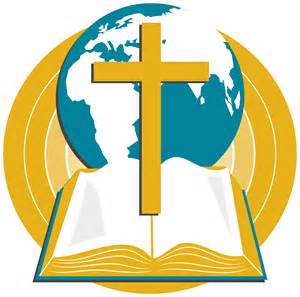 Witnessing to the Wonders of God –
From His Word  to the  World. 
Acts 1:8
But you will receive power when the Holy Spirit comes on you, and you will be My witnesses…  - Jesus
This year we will be    	 	celebrating the 	Biblical witnesses 	  to God’s wonders.  Who is your Bible hero?
January:       WITNESS 1:    JOSHUA’S JOURNAL   From the wilderness through the promised land, Joshua witnesses to     	         the wonders of God.
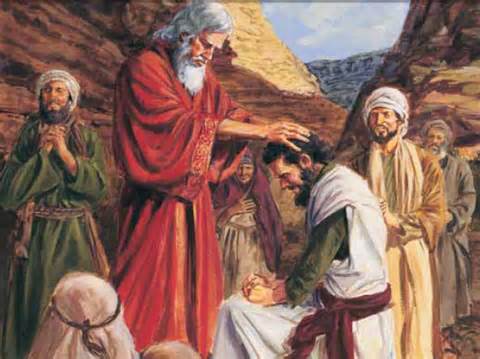 Main Scriptures:
The land we passed through and explored is exceedingly good. If the Lord is pleased with us, He will lead us into that land, a land flowing with milk and honey, and will give it to us.  Only do not rebel against the Lord. And do not be afraid of the people of the land because we will devour them. Their protection is gone but the Lord is with us. Do not be afraid of them.     Numbers 14:5-9 
Be strong and courageous, because you will lead these people to inherit the land I swore to their ancestors to give them. “Be strong and very courageous. Be careful to obey all the law my servant Moses gave you; do not turn from it to the right or to the left, that you may be successful wherever you go.  Keep this Book of the Law always on your lips; meditate on it day and night, so that you may be careful to do everything written in it. Then you will be prosperous and successful….Be strong and courageous. Do not be afraid; do not be discouraged, for the Lord your God will be with you wherever you go.” Joshua 1: 1-9
Joshua got up early the next morning and the priests took up the ark of the Lord. The seven priests carrying the seven trumpets went forward, marching before the ark of the Lord and blowing the trumpets. The armed men went ahead of them and the rear guard followed the ark of the Lord, while the trumpets kept sounding. So on the second day they marched around the city once and returned to the camp. They did this for six days. On the seventh day, they got up at daybreak and marched around the city seven times in the same manner, except that on that day they circled the city seven times. The seventh time around, when the priests sounded the trumpet blast, Joshua commanded the army, “Shout! For the Lord has given you the city! The city and all that is in it are to be devoted to the Lord.…When the trumpets sounded, the army shouted, and at the sound of the trumpet, when the men gave a loud shout, the wall collapsed; so everyone charged straight in, and they took the city.     Joshua 6: 12-20

“Now fear the Lord and serve Him with all faithfulness. Throw away the gods your ancestors worshiped beyond the Euphrates River and in Egypt, and serve the Lord.  But if serving the Lord seems undesirable to you, then choose for yourselves this day whom you will serve, whether the gods your ancestors served beyond the Euphrates, or the gods of the Amorites, in whose land you are living. But as for me and my household, we will serve the Lord.”                                                                            Joshua 24: 14-15
Joshua’s Witness for his Family to the PeopleWhen Godly husbands and fathers lead, families succeed, and society is saved.
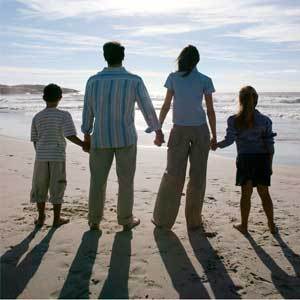 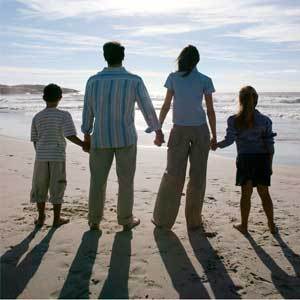 1. I Must Fear God - First.
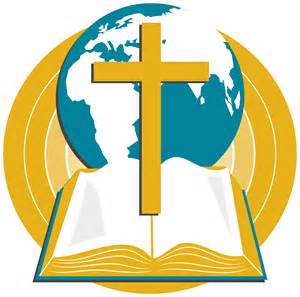 Witnessing to the Wonders of God –
From His Word  to the  World. 
Acts 1:8
Joshua 24:14-15 – “Now fear the Lord and serve Him with all faithfulness. Throw away the gods your ancestors worshiped beyond the Euphrates River and in Egypt, and serve the Lord.  But if serving the Lord seems undesirable to you, then choose for yourselves this day whom you will serve, whether the gods your ancestors served beyond the Euphrates, or the gods of the Amorites, in whose land you are living. But as for me and my household, we will serve the Lord.”                                                                            
Psalm 2:11 – Serve the Lord with fear and celebrate His rule with trembling.
Ecclesiastes 8:13 – Yet because the wicked do not fear God, it will not go well with them, and their days will not lengthen like a shadow.
Isaiah 33:6 – He will be the sure foundation for your times, a rich store of salvation and wisdom and knowledge; the fear of the Lord is the key to this treasure.
Proverbs 1:7a– The fear of the Lord is the beginning of knowledge,Luke 12:4-5 – “I tell you, My friends, do not be afraid of those who kill the body and after that can do no more. 5 But I will show you whom you should fear: Fear Him who, after your body has been killed, has authority to throw you into hell. Yes, I tell you, fear Him.
Philippians 2:12-13 –  Therefore, my dear friends, as you have always obeyed—not only in my presence, but now much more in my absence—continue to work out your salvation with fear and trembling, 13 for it is God who works in you to will and to act in order to fulfill His good purpose.
God is Holy and Just. He loves and judges.
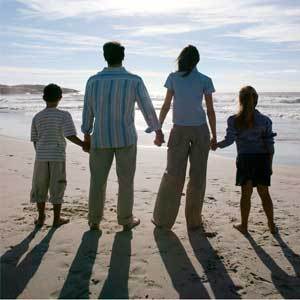 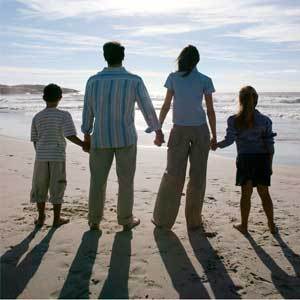 2. I Must Serve God - Faithfully.
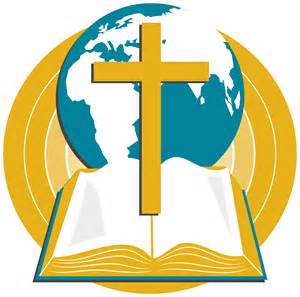 Witnessing to the Wonders of God –
From His Word  to the  World. 
Acts 1:8
Joshua 24:14-15 –“Now fear the Lord and serve Him with all faithfulness. Throw away the gods your ancestors worshiped beyond the Euphrates River and in Egypt, and serve the Lord.  But if serving the Lord seems undesirable to you, then choose for yourselves this day whom you will serve, whether the gods your ancestors served beyond the Euphrates, or the gods of the Amorites, in whose land you are living. But as for me and my household, we will serve the Lord.” 
Deuteronomy 11:13 – So if you faithfully obey the commands I am giving you today—to love the Lord your God and to serve Him with all your heart and with all your soul— 
Matthew 22:37-38 –  Jesus replied: “‘Love the Lord your God with all your heart and with all your soul and with all your mind.’38 This is the first and greatest.  And the second is like it: ‘Love your neighbor as yourself. commandment. 
Mark 10:43-45 –  Not so with you. Instead, whoever wants to become great among you must be your servant, 44 and whoever wants to be first must be slave of all. 45 For even the Son of Man did not come to be served, but to serve, and to give His life as a ransom for many.”
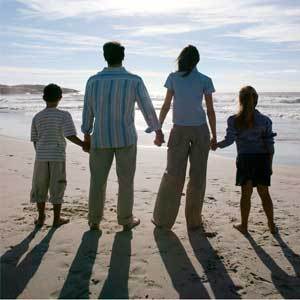 We’re all serving time. Don’t waste it!
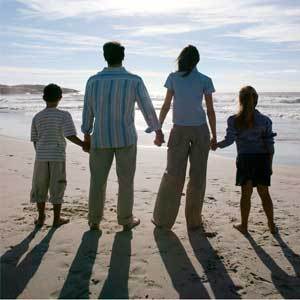 3. I Must Throw away all Idols - Forever.
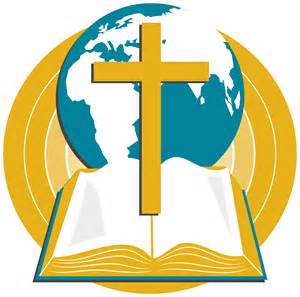 Witnessing to the Wonders of God –
From His Word  to the  World. 
Acts 1:8
Joshua 24:14-15 – “Now fear the Lord and serve Him with all faithfulness. Throw away the gods your ancestors worshiped beyond the Euphrates River and in Egypt, and serve the Lord.  But if serving the Lord seems undesirable to you, then choose for yourselves this day whom you will serve, whether the gods your ancestors served beyond the Euphrates, or the gods of the Amorites, in whose land you are living. But as for me and my household, we will serve the Lord.” 
II Chronicles 7:14 – if my people, who are called by My name, will humble themselves and pray and seek My face and turn from their wicked ways, then I will hear from heaven, and I will forgive their sin and will heal their land.
Matthew 5:29-30 –  If your right eye causes you to stumble, gouge it out and throw it away. It is better for you to lose one part of your body than for your whole body to be thrown into hell. 30 And if your right hand causes you to stumble, cut it off and throw it away. It is better for you to lose one part of your body than for your whole body to go into hell.
Acts 19:17-20 –  When this became known to the Jews and Greeks living in Ephesus, they were all seized with fear, and the name of the Lord Jesus was held in high honor. 18 Many of those who believed now came and openly confessed what they had done. 19 A number who had practiced sorcery brought their scrolls together and burned them publicly. When they calculated the value of the scrolls, the total came to fifty thousand drachmas. 20 In this way the word of the Lord spread widely and grew in power.
Hebrews 12:1 – Therefore, since we are surrounded by such a great cloud of witnesses, let us throw off everything that hinders and the sin that so easily entangles. And let us run with perseverance the race marked out for us, 2 fixing our eyes on Jesus, the pioneer and perfecter of faith.
If it does not honor God or if it replaces God, it’s not of God. Do an inventory.
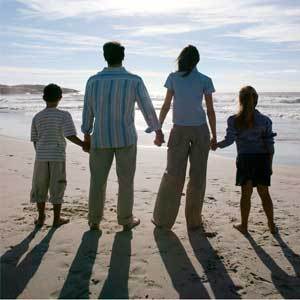 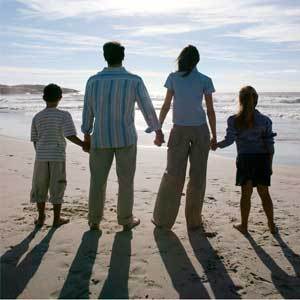 4. I Must Choose one or the other - Fast.
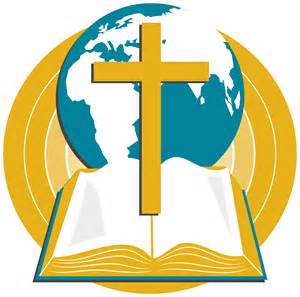 Witnessing to the Wonders of God –
From His Word  to the  World. 
Acts 1:8
Joshua 24:14-15 – “Now fear the Lord and serve Him with all faithfulness. Throw away the gods your ancestors worshiped beyond the Euphrates River and in Egypt, and serve the Lord.  But if serving the Lord seems undesirable to you, then choose for yourselves this day whom you will serve, whether the gods your ancestors served beyond the Euphrates, or the gods of the Amorites, in whose land you are living. But as for me and my household, we will serve the Lord.” 
Matthew 25:13 – Therefore keep watch, because you do not know the day or the hour.
Luke 16:13 – “No one can serve two masters. Either you will hate the one and love the other, or you will be devoted to the one and despise the other. You cannot serve both God and money.”
Luke 9:23 – Then He said to them all: “Whoever wants to be My disciple must deny themselves and take up their cross daily and follow Me.
Choose this day before it’s too late.
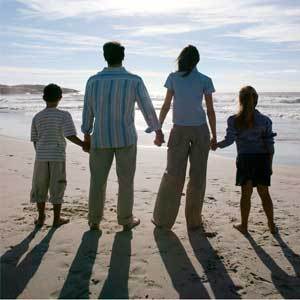 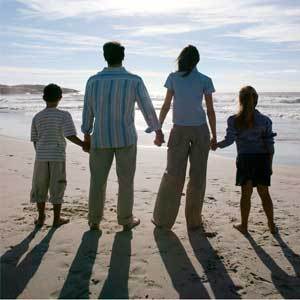 5.  As for Me and my Household – a Fortress!
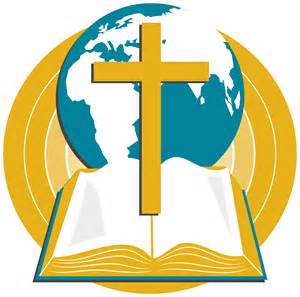 Witnessing to the Wonders of God –
From His Word  to the  World. 
Acts 1:8
Joshua 24:14-15 – “Now fear the Lord and serve Him with all faithfulness. Throw away the gods your ancestors worshiped beyond the Euphrates River and in Egypt, and serve the Lord.  But if serving the Lord seems undesirable to you, then choose for yourselves this day whom you will serve, whether the gods your ancestors served beyond the Euphrates, or the gods of the Amorites, in whose land you are living. But as for me and my household, we will serve the Lord.” 
Matthew 7:24 – “Therefore everyone who hears these words of Mine and puts them into practice is like a wise man who built his house on the rock. 
Acts 10:1-2 – At Caesarea there was a man named Cornelius, a centurion in what was known as the Italian Regiment. 2 He and all his family were devout and God-fearing; he gave generously to those in need and prayed to God regularly. 
Acts 16:27-34 – The jailer woke up, and when he saw the prison doors open, he drew his sword and was about to kill himself because he thought the prisoners had escaped. 28 But Paul shouted, “Don’t harm yourself! We are all here!” 29 The jailer called for lights, rushed in and fell trembling before Paul and Silas. 30 He then brought them out and asked, “Sirs, what must I do to be saved?”31 They replied, “Believe in the Lord Jesus, and you will be saved—you and your household.” 32 Then they spoke the word of the Lord to him and to all the others in his house. 33 At that hour of the night the jailer took them and washed their wounds; then immediately he and all his household were baptized. 34 The jailer brought them into his house and set a meal before them; he was filled with joy because he had come to believe in God—he and his whole household.
Ephesians 6:4 – Fathers, do not exasperate your children; instead, bring them up in the training and instruction of the Lord.
Hebrews 11:7 – By faith Noah, when warned about things not yet seen, in holy fear built an ark to save his family. By his faith he condemned the world and became heir of the righteousness that is in keeping with faith.
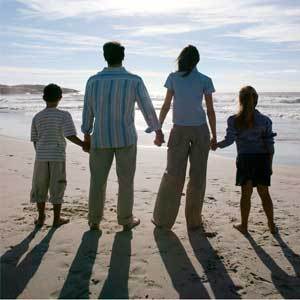 I proclaim :My Home is Holy Ground where God is Honored, His Word is read (and obeyed), Prayer is practiced, All are loved, and Jesus is Lord.